Fig. 5 Extracellular potentials recorded from the endocardial surface of the rabbit SA node. (A) Activation pattern ...
Cardiovasc Res, Volume 47, Issue 4, September 2000, Pages 658–687, https://doi.org/10.1016/S0008-6363(00)00135-8
The content of this slide may be subject to copyright: please see the slide notes for details.
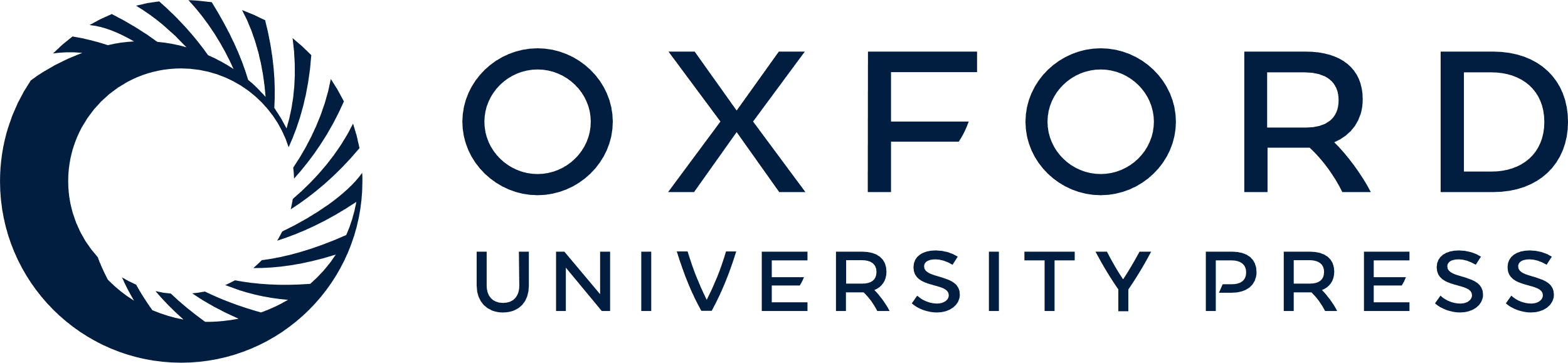 [Speaker Notes: Fig. 5 Extracellular potentials recorded from the endocardial surface of the rabbit SA node. (A) Activation pattern of SA node–atrial muscle preparation (endocardial view shown). The isochrones show activation times in ms. Abbreviations are the same as in Fig. 1. (B) Extracellular potentials recorded from 12 sites (solid circles in A). From Yamamoto et al. [61].


Unless provided in the caption above, the following copyright applies to the content of this slide: Copyright © 2000, European Society of Cardiology]